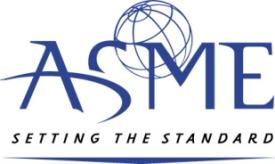 Standards and Certification Training
Module A – Administrative
A1. Tools and Resources
0
ASME S&C Training – Module A1 Tools And Resources
REVISIONS
1
ASME S&C Training – Module A1 Tools And Resources
MODULE A COURSE OUTLINE
A1. Tools and Resources
A2. Standards and Certification Products 
A3. Membership Maintenance
A4. Honors and Awards
A5. Publishing Codes and Standards
A6. Productive Meetings and Appropriate Ballot Comments
2
ASME S&C Training – Module A1 Tools And Resources
[Speaker Notes: Module A contains six modules. This is Module A1, Tools and Resources.]
LEARNING OBJECTIVES
This module describes Codes and Standards tools and resources that are available
3
ASME S&C Training – Module A1 Tools And Resources
[Speaker Notes: This module describes the tools and resources available for Codes and Standards.]
ASME S&C COMMITTEES
The Standards & Certification (S&C) website* offers many resources that aids both new interested parties as well as current volunteer members to learn more about:
Membership Criteria including types of committee membership
How to get involved in an S&C Committee
Training on ASME’s electronic tool, C&S Connect
Other resources





*See https://www.asme.org/codes-standards/asme-code-committee/get-involved/join-a-c-s-committee
4
ASME S&C Training – Module A1 Tools And Resources
[Speaker Notes: Standards & Certification (S&C) website offers many resources that aids both new interested parties as well as current volunteer members to learn more about:
Membership Criteria including types of committee membership
How to get involved in an S&C Committee
Training on ASME’s electronic tool, C&S Connect
Other resources]
ASME C&S POLICIES, PROCEDURES, AND GUIDES
The Codes & Standards (C&S) website* is an excellent resource for information regarding C&S. On this website, you will find detailed information regarding our: 
Policies
Procedures
Guides
Other Resources





*See https://cstools.asme.org/csconnect/CommitteePages.cfm?Committee=A01000000&Action=7609
5
ASME S&C Training – Module A1 Tools And Resources
[Speaker Notes: The Codes & Standards (C&S) website* is an excellent resource for information regarding C&S. On this website, you will find detailed information regarding our Policies, Procedures, Guides and other Resources.]
POLICIES
Codes & Standards Policies (CSPs)
The ASME’s CSPs are operating policies that are applicable to the operation of Standards and Certification Committees and is approved by the ASME Council on Standards and Certification
ASME Constitution and By-Laws
The ASME Constitution is a body of fundamental principles. Changes can only be approved by vote of the ASME Society Membership.
The ASME By-Laws contain rules regarding the organization and conduct of the ASME Society. They are approved by the Board of Governors.

ASME Society Policies
Documents that set forth the rules and procedures relating to some particular aspect(s) of the ASME Organization and operation
Approved by the Board of Governors
6
ASME S&C Training – Module A1 Tools And Resources
[Speaker Notes: Codes and Standards Policies (CSPs):
The ASME CSPs are operating policies that is applicable to the operation of Standards and Certification Committees. 
There are over 50 CSPs that have been approved by the Council on Standards and Certification 
 
ASME Constitution and By-Law:
The ASME Constitution is a body of fundamental principles that can only be changed by vote of the ASME Society Membership.
The ASME By-Laws contain rules regarding the organization and conduct of the ASME Society and are approved by the Board of Governors.

ASME Society Policies: 
Documents that set forth the rules and procedures, consistent with the constitution and By-Laws, relating to some particular aspect(s) of the ASME Organization and operation
There are over 75 Society Polices that have been approved by the Board of Governors.]
OPERATING PROCEDURES
Contain requirements and guidance for use by ASME standards development committees to organize, staff, and administer their activities associated with the development and maintenance of ASME C&S 
Developed in order to comply with ANSI Essential Requirements
Approved by
ASME Council on Standards and Certification or their designee
ANSI Executive Standards Council (ExSC)
7
ASME S&C Training – Module A1 Tools And Resources
[Speaker Notes: The Operating Procedures for ASME Codes & Standards Development Committee contain requirements and guidance for use by ASME standards development committees to organize, staff, and administer their activities associated with the development and maintenance of ASME Codes and Standards. 

They were developed in order to comply with the ANSI Essential Requirements. They may also be referred to as the ANSI Accredited Procedures. These procedures are approved by the ANSI Executive Standards Council (ExSC). Amendments to these procedures can be proposed at any time and require the approval of the Council on Standards and Certification or their designee. Any amendments to these procedures will be submitted to ANSI for acceptance in accordance with their criteria for acceptance of revisions to the accredited procedures.]
OTHER PROCEDURES
The following procedures are not included in the operating procedures: 
Procedures for Development of ASME Technical Reports
Describes the approval criteria for developing a Technical Report
Approved by Board on Council Operations (BCO) & ANSI Executive Standards Council 
Operating Procedures for ASME Administered U.S. Technical Advisory Groups (TAG) for ISO Activities
Describes the committee operation (e.g., U.S. TAG Committee Charter, Functions & Responsibilities & Communication)
Approved by the parent committee. In most cases, the parent committee is the consensus committee
8
ASME S&C Training – Module A1 Tools And Resources
[Speaker Notes: The following procedures are not included in the operating procedures; ASME Technical Reports, Operation Procedures for ASME Administered U.S. Technical Advisory Groups (TAG) for ISO Activities & Joint Committee Procedures. 

ASME Technical Reports are informational in nature and may contain reports of technical research, tutorials, and factual data. The procedures for ASME Technical Reports describe the approval criteria for development such reports. These procedures are approved by the Board on Council Operations & ANSI Executive Standards Council. 

Operating Procedures for ASME Administered U.S. Technical Advisory Groups (TAG) for ISO Activities describes the committee operation such as U.S. TAG Committee Charter, Functions & Responsibilities & Communication. The procedures are approved by the parent committee which in most cases, the parent committee is the consensus committee.]
OTHER PROCEDURES
Joint Committees Procedures 
Created when ASME and another Standards Development Organization (SDO) collaborate to create and maintain a joint standard
Describe the committee operation such as their Charter and Organization
Approved by the ASME Consensus Committee, its Supervisory board and the applicable joint SDO
9
ASME S&C Training – Module A1 Tools And Resources
[Speaker Notes: Joint Committees and their procedures are created when ASME and another Standards Development Organization (SDO) collaborate to create and maintain a joint standard. These procedures describe the committee operation such as their Charter and Organization. The procedures are approved by the ASME Consensus Committee, its Supervisory board and the applicable joint SDO.]
GUIDES AND FORMS
Guidelines for Agendas & Minutes
Provides uniform guidance for preparation of meeting agendas, minutes and their contents
Agendas are typically distributed to members of the committee 4 weeks prior to the meeting and are available on the applicable C&S Connect Committee page
Upon request to the Staff Secretary, Agendas can be shared with individuals who are not members of any ASME Standard Development Committees
Minutes are typically distributed 4 weeks following the meeting to members of the committee ONLY




NOTE: C&S Connect is a web application that ASME uses to manage the standards development process.
10
ASME S&C Training – Module A1 Tools And Resources
[Speaker Notes: Guidelines for agendas and minutes provides uniform guidance for preparation of meeting agendas, minutes and their contents. 

Agendas are typically distributed to members of the committee 4 weeks prior to the meeting and are available on the applicable C&S Connect Committee page. Upon request to the Staff Secretary, Agendas can be shared with individuals who are not members of any ASME Standard Development Committees.

Minutes are typically distributed 4 weeks following the meeting to members of the committee only.

Guidelines for volunteers and staff:
Preparation of electronic manuscripts
Volunteer review of manuscripts and proofs

Forms for use by C&S members and staff:
Personnel Form that is downloadable, which must be completed by volunteers upon appointment to a committee
Project Initiation Form and instructions for its use]
GUIDES AND FORMS
Request for the Development of a new ASME Standards Activity Form
A form used to request the development of a new ASME Standards Activity such as a Standard, Technical Report or guide
Membership Application Form
An application used for requesting membership on an ASME Standards Development Committee. This form can be found on the following page: https://www.asme.org/codes-standards/asme-code-committee/get-involved/join-a-c-s-committee
11
ASME S&C Training – Module A1 Tools And Resources
[Speaker Notes: The request for Development of a new ASME Standards Activity form is a form that is used to request the development of a new ASME Standards Activity such as a Standard, Technical Report or guide. 

The membership Application Form is an application used for requesting membership on an ASME Standards Development Committee.]
C&S ELECTRONIC TOOL
C&S Connect is a web application that ASME uses to manage the standards development process 
Developed to support our Operating Procedures for ASME Codes & Standards Development Committee
Access granted upon committee appointment
Allows committee members to manage proposals such as revisions to standards
Provides notifications to users when an action needs to be taken such as voting on a proposed revision to a ASME Standard 
Provides access to committee documents such as meeting minutes & agendas and information about upcoming committee meetings
12
ASME S&C Training – Module A1 Tools And Resources
[Speaker Notes: C&S Connect is a web application that ASME uses to manage the standards development process. This application was developed  in accordance with the ANSI Accredited Procedures. Access is granted upon initial committee appointment and is currently used by approximately 6,000 volunteers and staff. 

C&S Connect allows committee members to track and update proposals such as revisions to standards. Each proposal is given a record number for tracking purposes. When a proposed revision is ready for committee review, C&S Connect is used by committee members to cast and track votes. 

In addition to tracking proposals and votes, C&S Connect allows members to access important committee documents such as minutes and agendas for meetings. Upcoming meeting information may also be found on the appropriate Committee web page.]
C&S ELECTRONIC TOOL
Public Review Drafts
Complete listing of all ASME Codes & Standards proposals currently out for public review
Boiler & Pressure Vessel Code Case Review
Code Case Database
A database for the users of the BPVC that allows an individual to download and print official copies of Code Cases that have been approved and printed in a Supplement. These code cases are available for two months following the issuance of the supplement.
Non-BPVC Cases are available on the applicable committee page on C&S Connect
Interpretation Database 
A database that contains committee approved interpretations issued for ASME codes and standards
13
ASME S&C Training – Module A1 Tools And Resources
[Speaker Notes: Public Review Drafts:
A complete listing of all ASME Codes & Standards proposals currently out for public review. 


Code Case Database
A database for the users of the BPVC that allows an individual to download and print official copies of Code Cases that have been approved and printed in a Supplement. These code cases are available for two months following the issuance of the supplement.
Non-BPVC Cases are available on the applicable committee page on C&S Connect. 

Interpretation Database
A database that contains committee approved interpretations issued for ASME codes and standards.]
MODULE SUMMARY
S&C offers many resources that aid both new interested parties as well as current volunteer members to learn more about:
Membership Criteria including types of committee membership
How to get involved in an S&C Committee
Training on ASME’s electronic tool, C&S Connect
The C&S Electronic tool is vital in ensuring due process in our standards development process
14
ASME S&C Training – Module A1 Tools And Resources
REFERENCES
Standards & Certification Webpage
https://www.asme.org/codes-standards/asme-code-committee/get-involved
Codes & Standard (C&S) Connect Page:
https://cstools.asme.org
C&S Policies, Procedures & Guides
https://cstools.asme.org/csconnect/CommitteePages.cfm?Committee=A01000000&Action=7609
Join an S&C Committee
https://www.asme.org/codes-standards/asme-code-committee/get-involved/join-a-c-s-committee
15
ASME S&C Training – Module B4 Initiating and Terminating Standards Projects